Measurement of the diffuse gamma-ray emission from Galactic plane with LHAASO-KM2A
S.P. Zhao1, R. Zhang2
Y. Zhang2, Q. Yuan2, C.F. Feng1, et al
On behalf of LHAASO Collaboration

[1] Institute of Frontier and Interdisciplinary Science, SDU
[2] Purple Mountain Observatory, CAS
Outline
Galactic CRs and Diffuse γ-Rays
Background Estimation
Data Analyzed
Estimation Method
Sky maps of gamma-rays
Energy Spectrum
Spectra Energy Distribution
Sky maps of Gamma-Rays
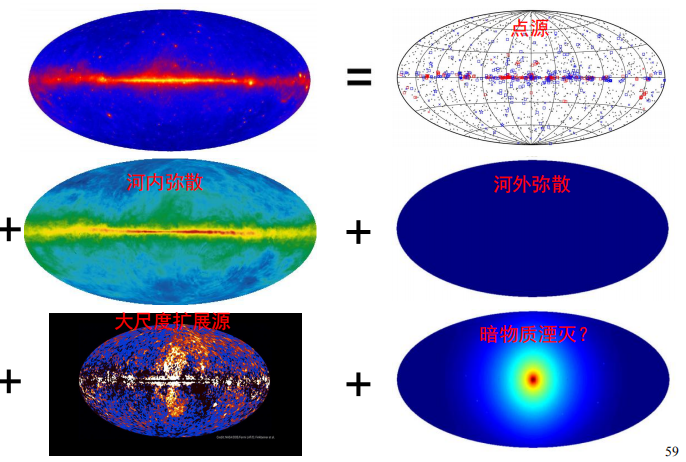 Sources
Different Origins of Gamma-Rays…
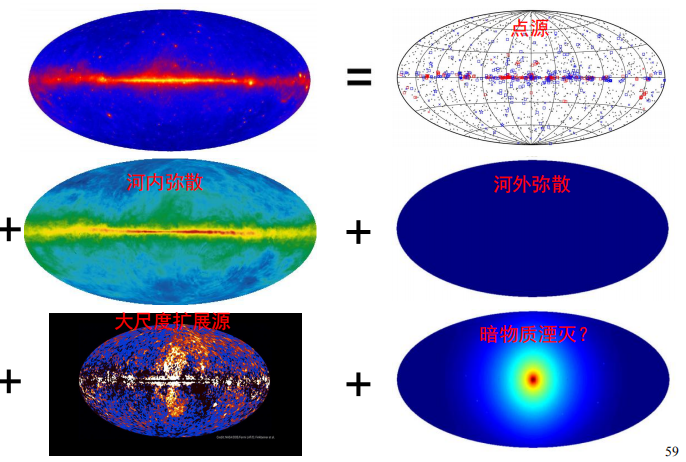 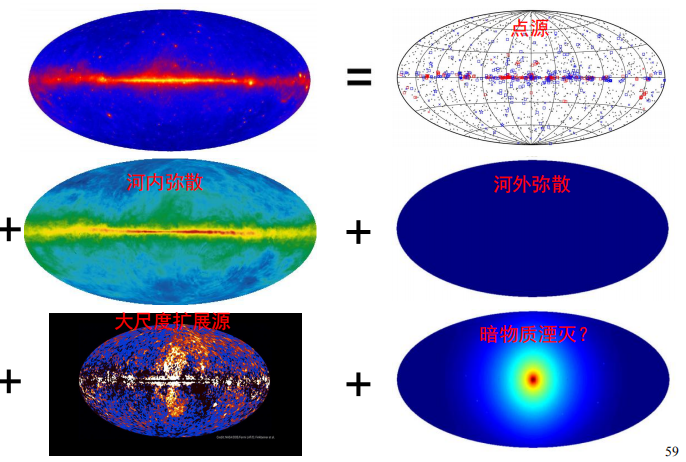 EGDE
GDE
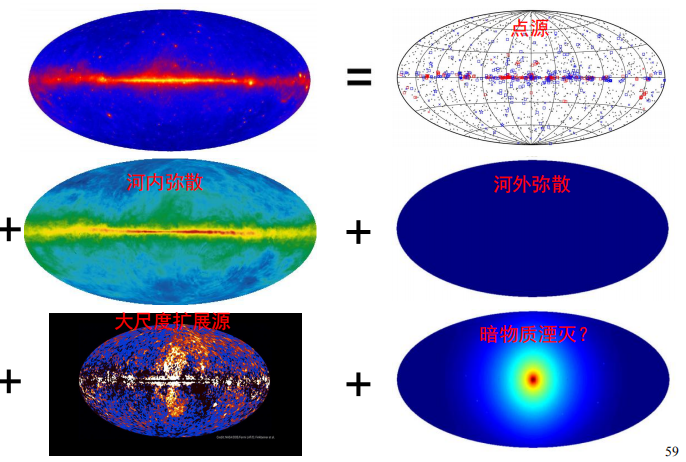 Large-scale 
extensive
sources
Galactic Diffuse Gamma Emission(GDE)
Dominant Processes to Produce GDE:
A indirect way to study CRs & DM
Propagating & Acceleration
Origin of “Knee”
Dark Matter(DM) annihilation signal
……
CRs(~PeV, ‘Knee’)
~100TeV
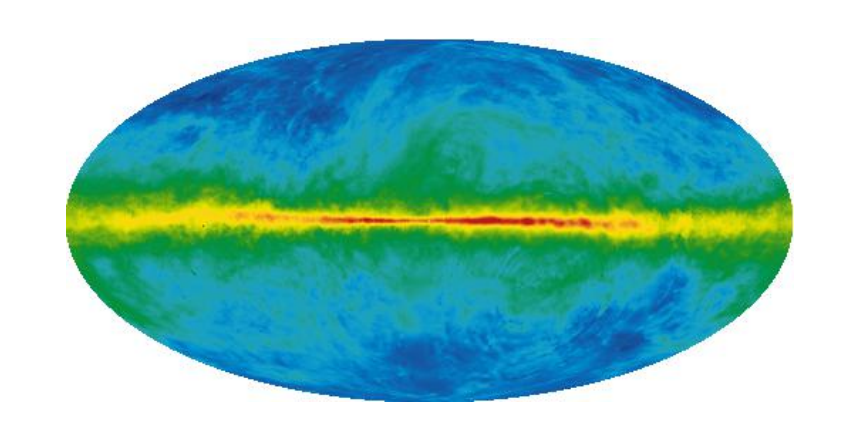 Observations of GDE
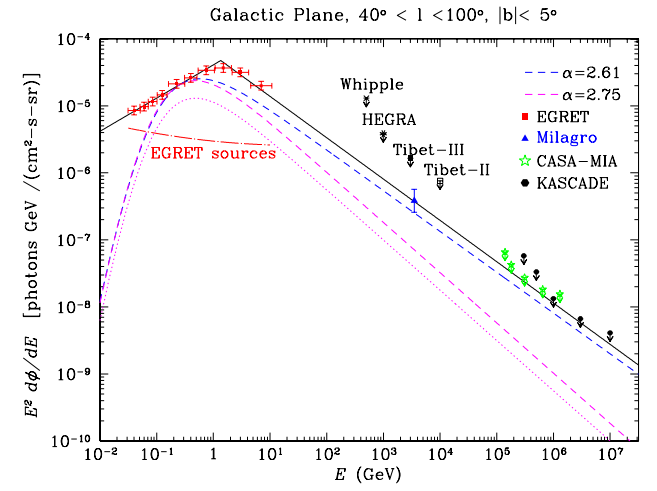 Ground-Based Experiments
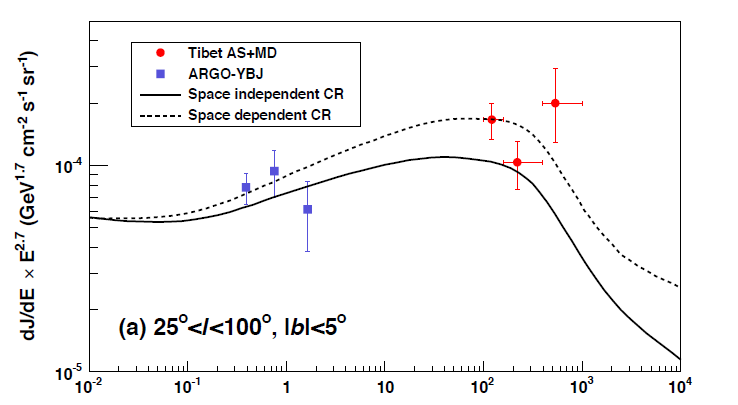 No significant measurements over Energy ~100TeV
ASγ，2020
Data & γ-Proton Discrimination
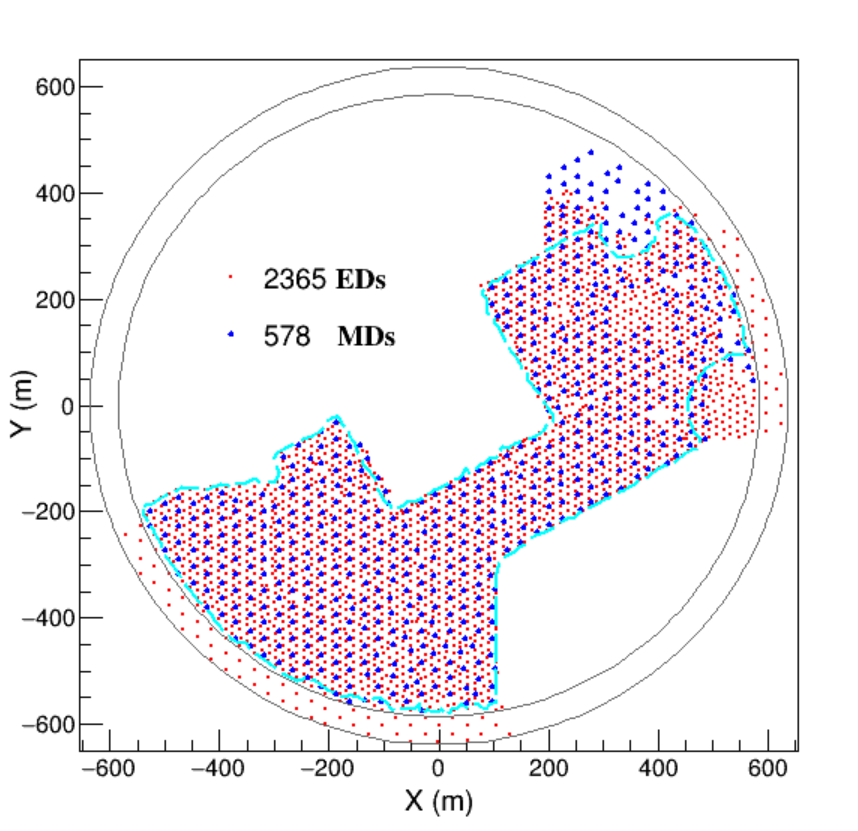 KM2A(Half-Array) Data: 
	2019/12/27 ~ 2020/10/15
Events Selection：
Core located inside of the ‘RING’
NfiltE>10
NfiltM>10
NpE1(0~100m)>10
NpE1 /NpE2(40~100m) > 2
Age of EAS Shower: 0.6~2.4
Their EST < EST UP LIMIT (γ-Like events)
KM2A(1/2 Array) Detectors Distribution
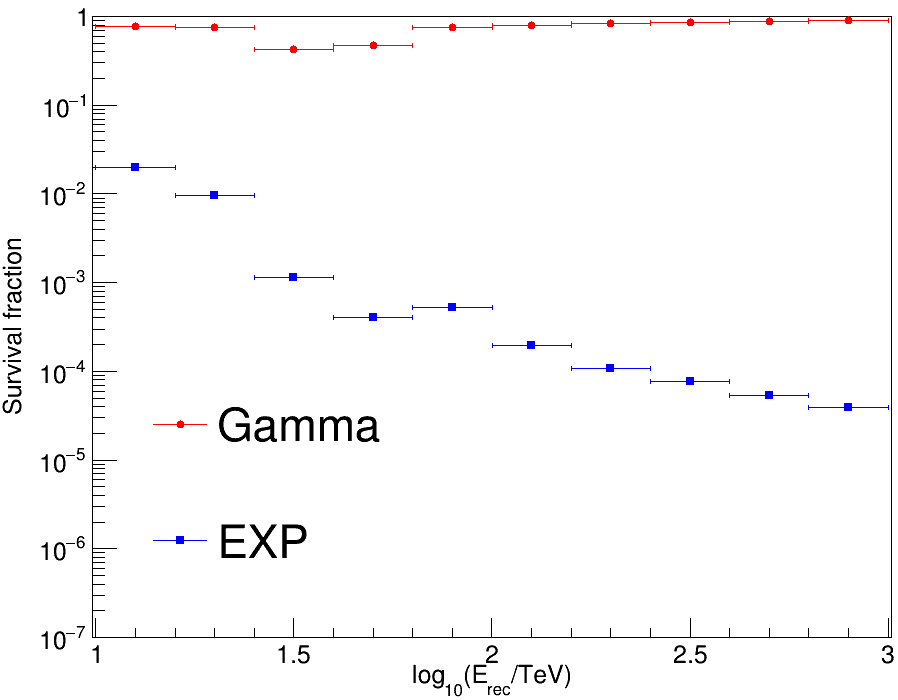 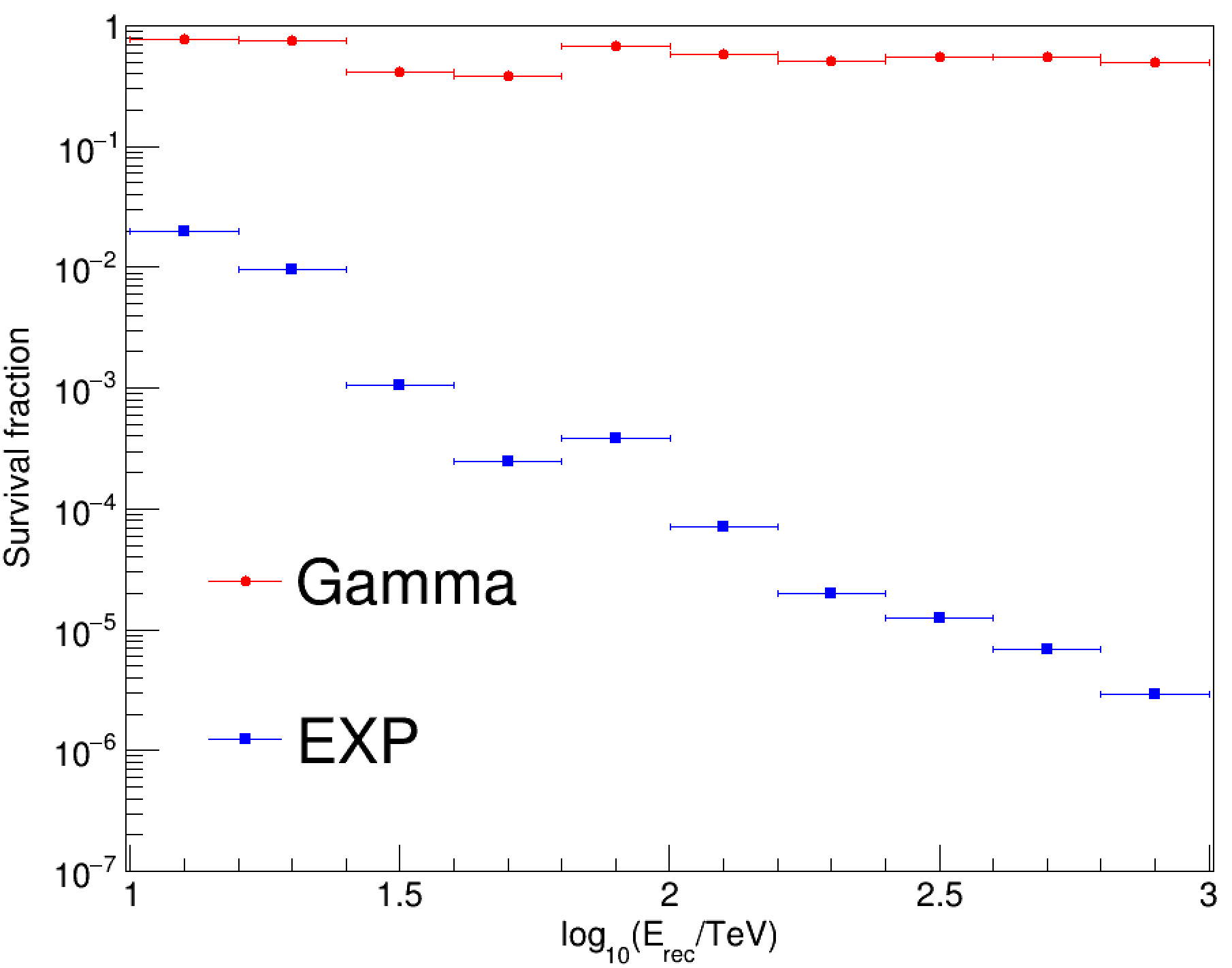 old
γ-Proton Discrimination
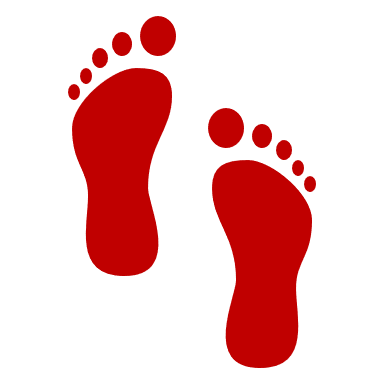 More likely a gamma event
Event: est < EST UP LIMIT
new
More efficient
Background-Estimation: Method I,II
We’ve tried at least 3 different methods…
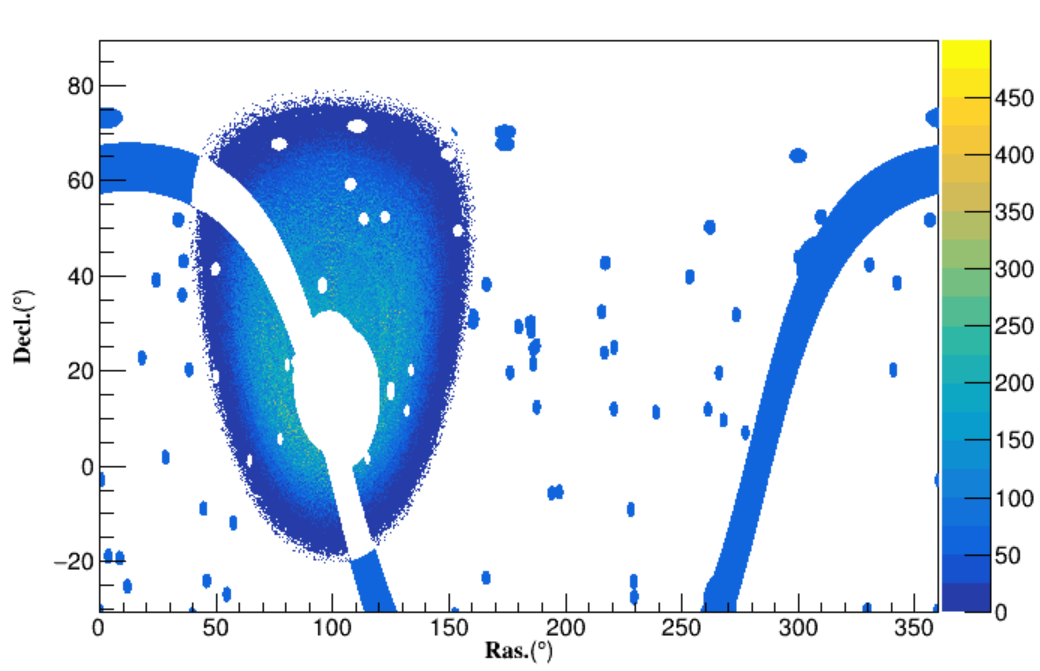 Local sidereal time(LST): Method I
MJD: Method II
CRs Distribution
Unmasked Region
Mask Region
Measured Regions
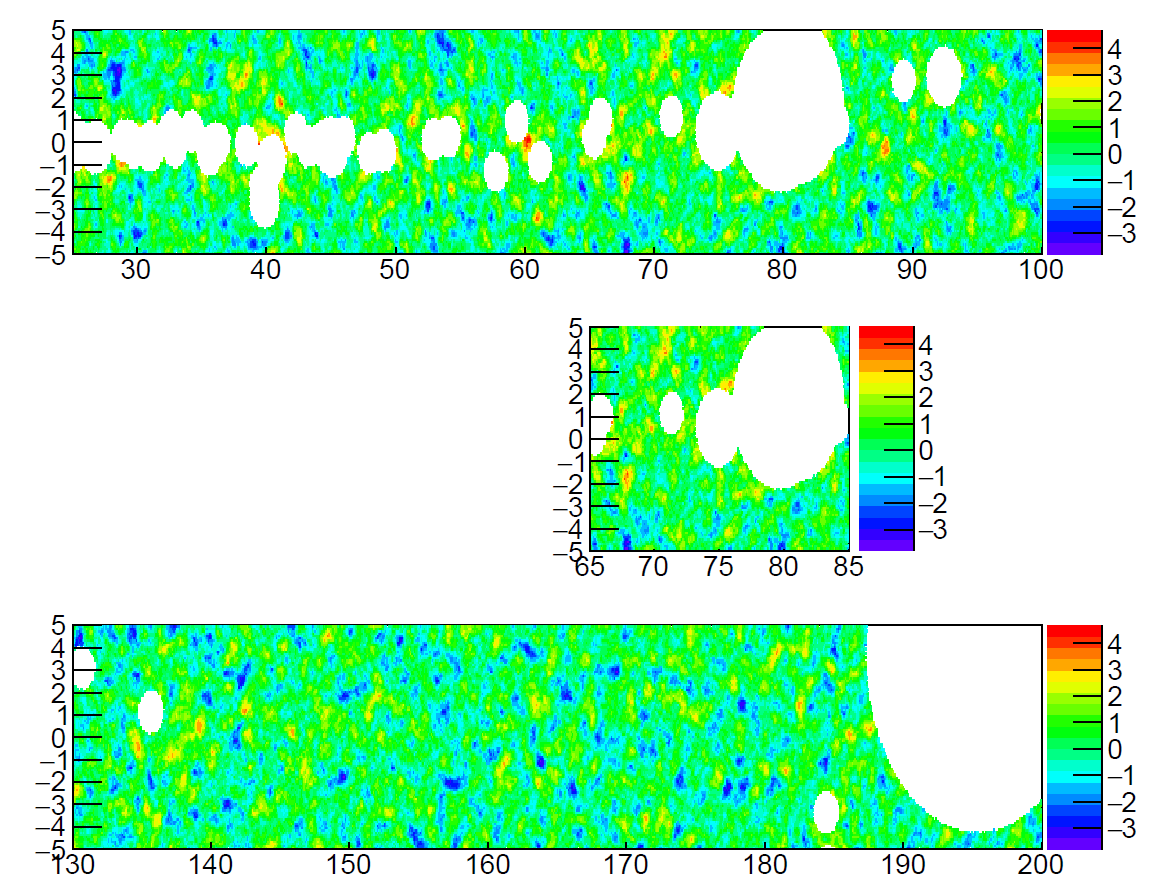 Masked radius
Results
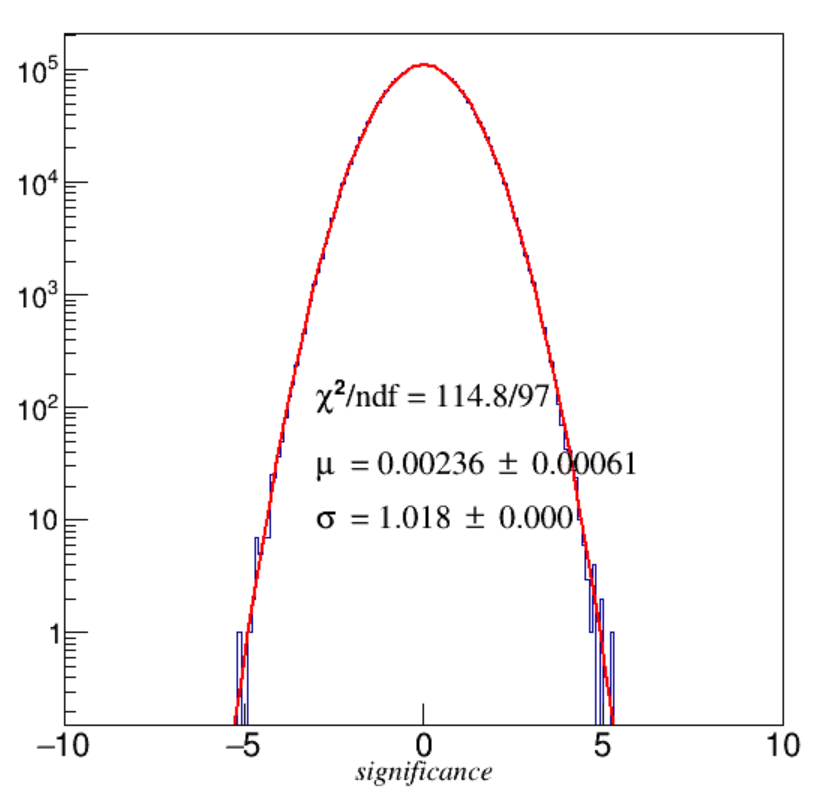 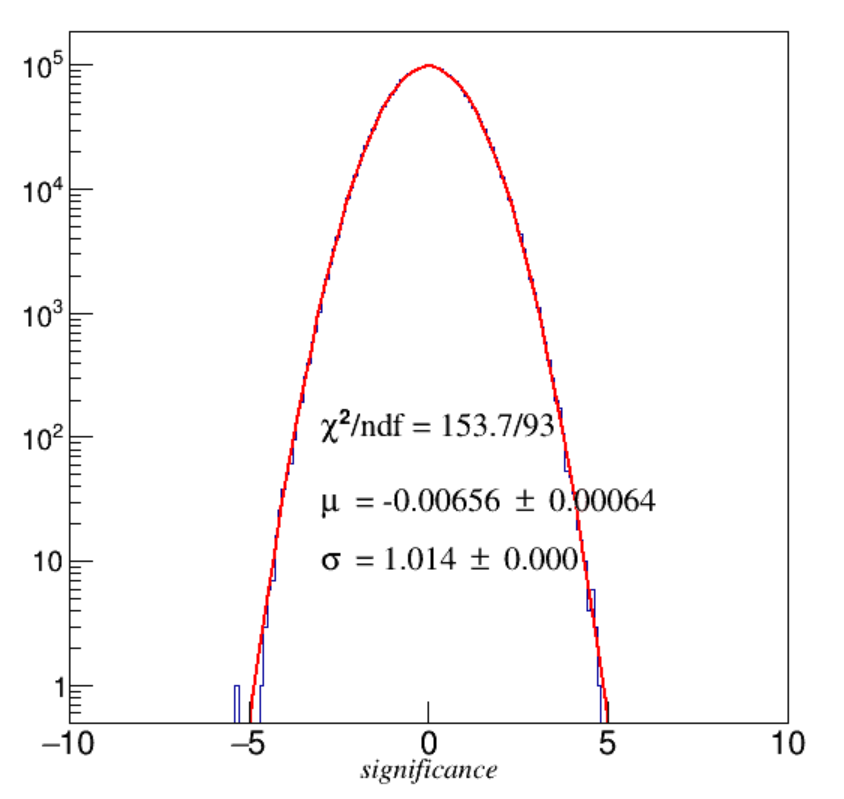 Method II (performed on MJD)
Method I (performed on LST)
79.4TeV
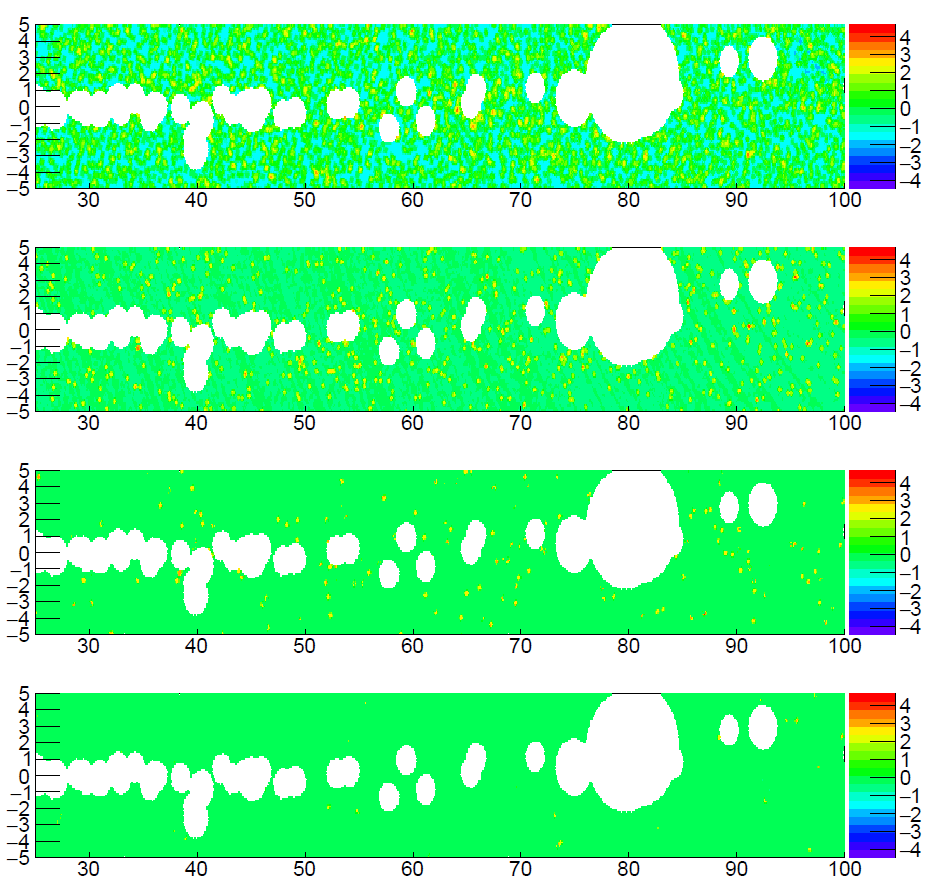 12.6TeV
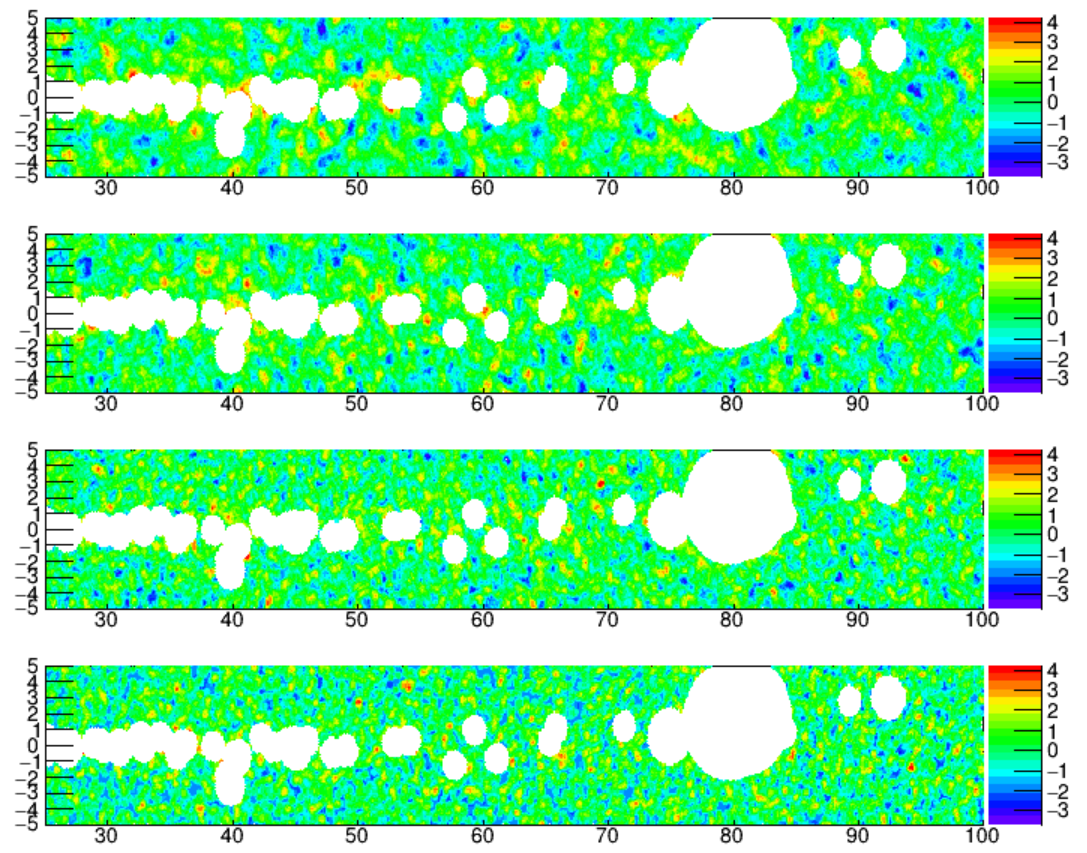 126TeV
20.0TeV
200TeV
31.6TeV
50.1TeV
Significance maps of different energy bins at inner
galactic plane (method I)
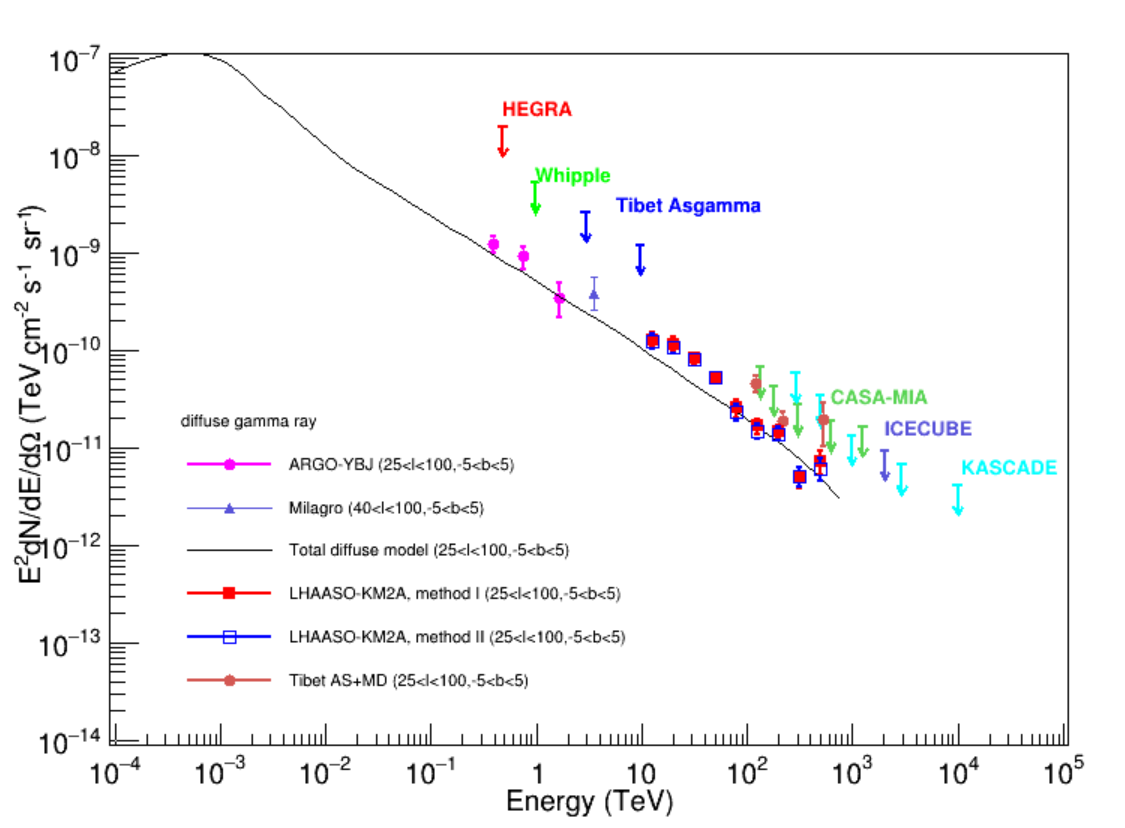 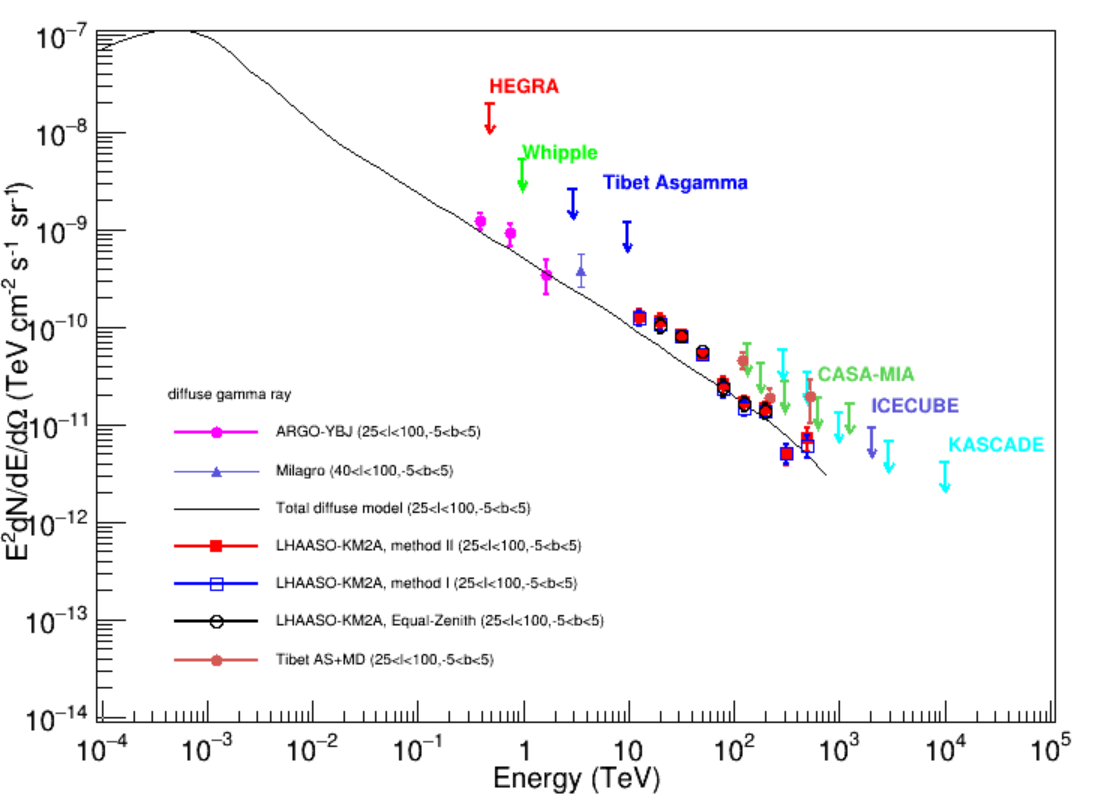 Equal-Zenith (LST)
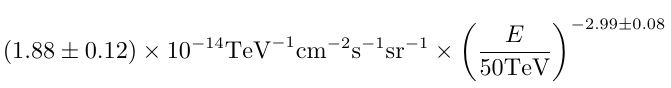 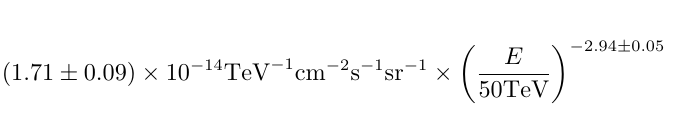 Method I (LST)
Method II (MJD)
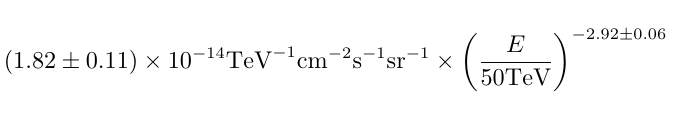 Spectra Energy Distribution				—— Cygnus Region
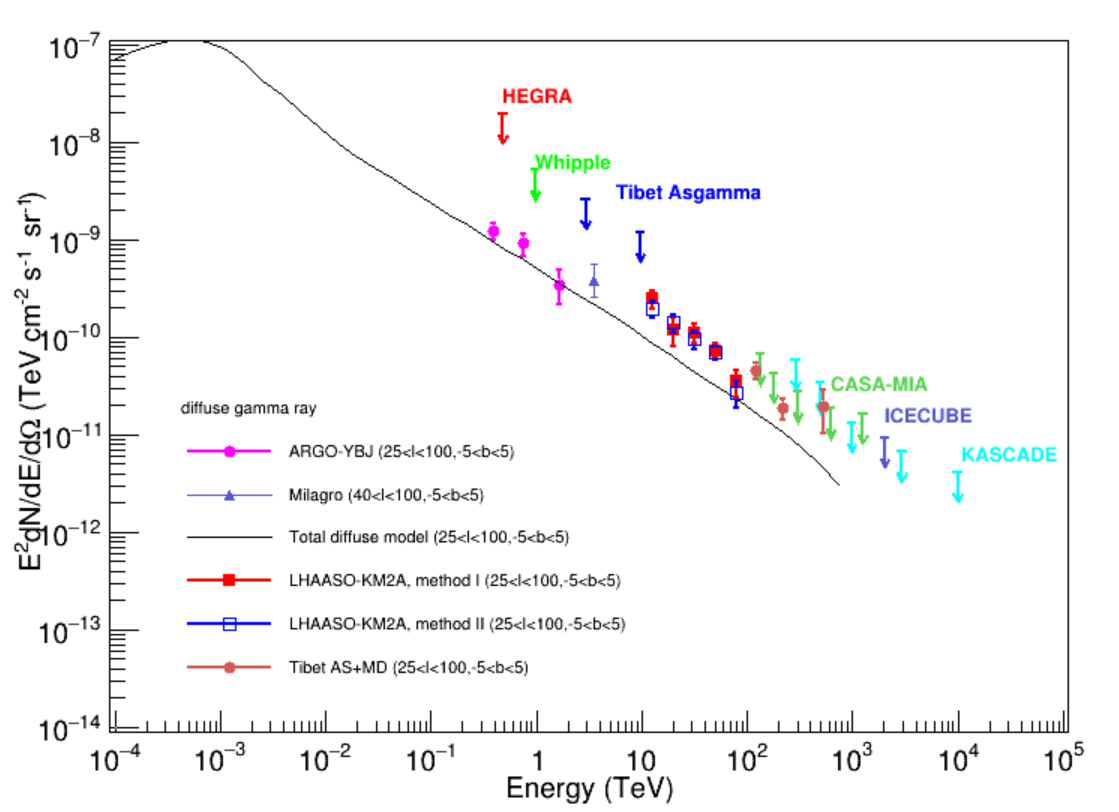 Equal-Zenith (LST)
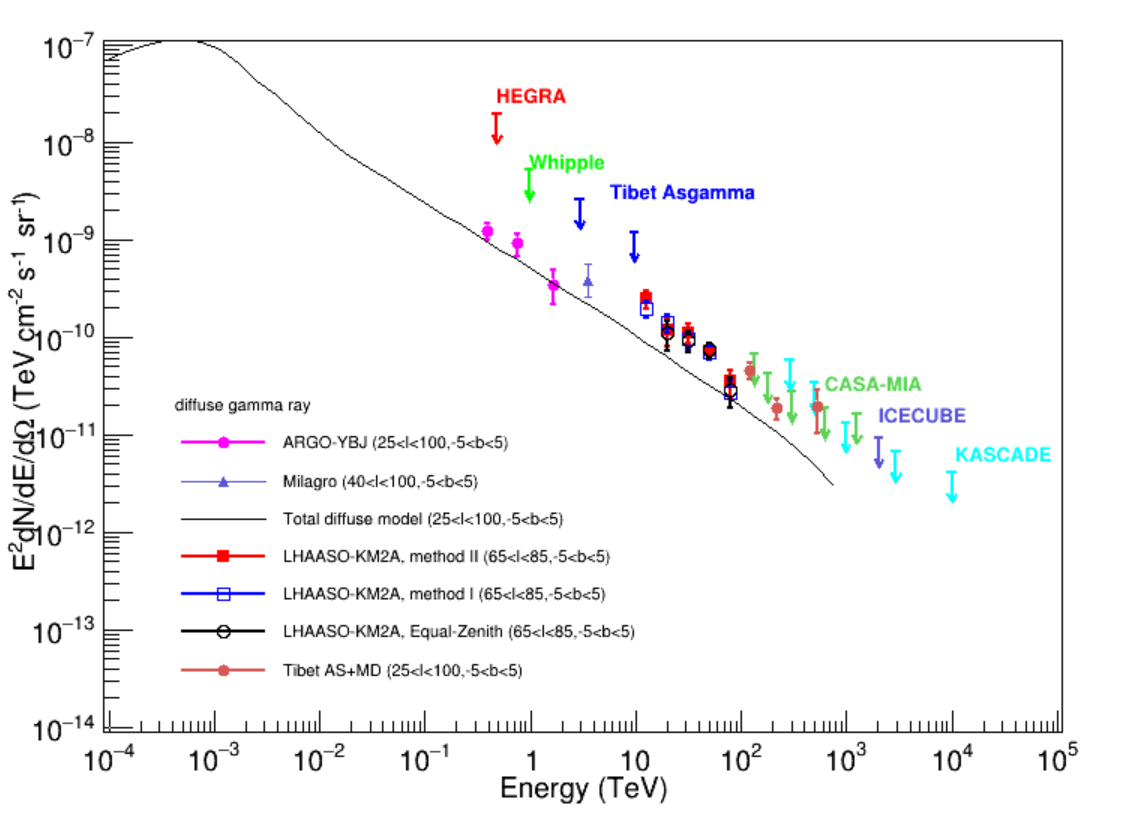 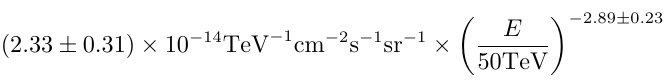 Method I (LST)
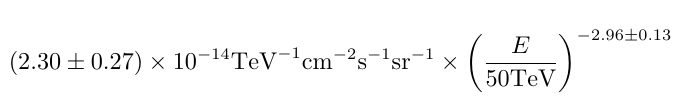 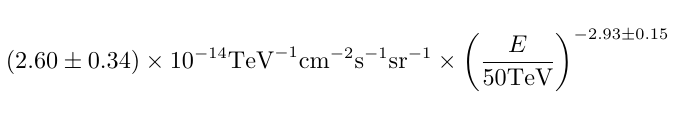 Method II (MJD)
Time For Q…
R=0.5（Asγ mask radius）
0	TS:129.2	sqrt(TS):11.4
1	TS:104.9	sqrt(TS):10.2
2	TS:35.4	sqrt(TS):6.0
3	TS:37.6	sqrt(TS):6.1
4	TS:307.1	sqrt(TS):17.5
Epoint: 50
alpha:2.98703e-14	(+-)7.11242e-15
beta:-3.05726	(+-)0.181534
beta2:0	(+-)0
Ecut:0	(+-)0
E:125.9 flux:2.88e-11 + 2.94e-12 - 2.94e-12
E:199.5 flux:1.71e-11 + 2.25e-12 - 2.25e-12
E:316.2 flux:8.70e-12 + 1.93e-12 - 1.93e-12
E:501.2 flux:8.60e-12 + 2.05e-12 - 1.90e-12
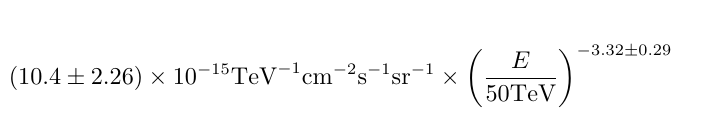 Equal-Zenith (LST)
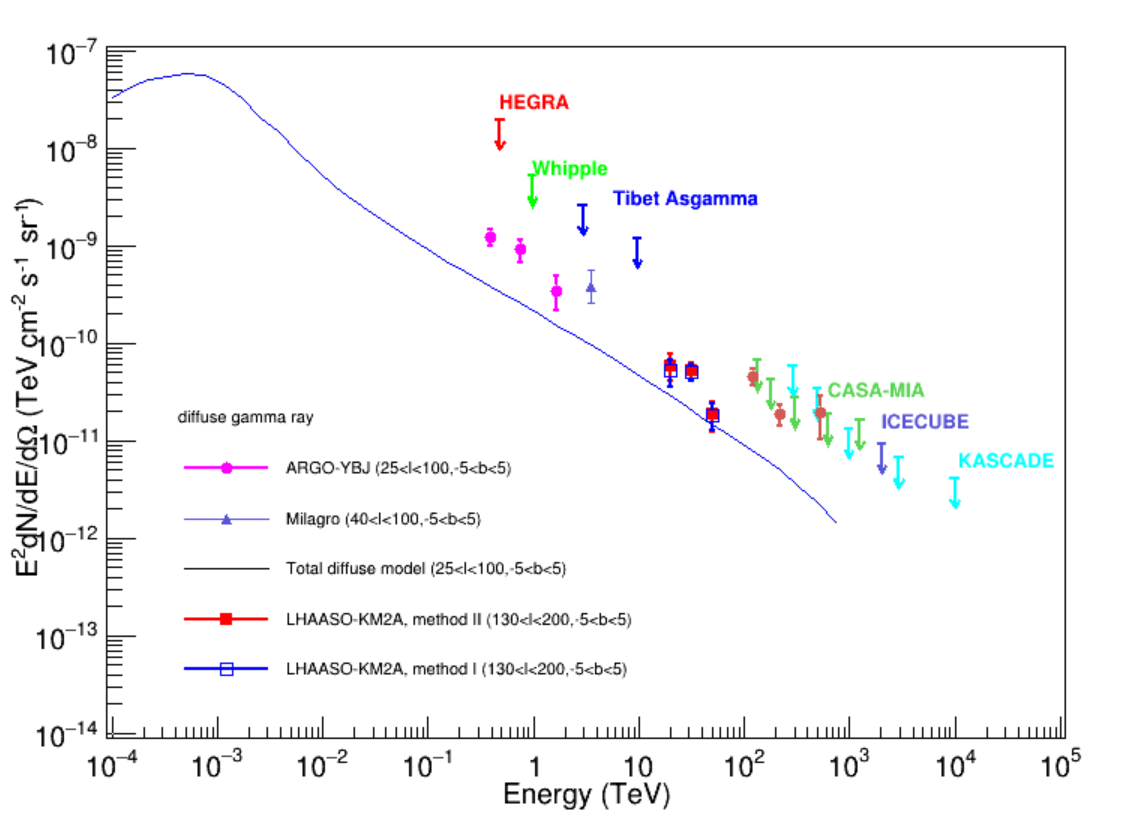 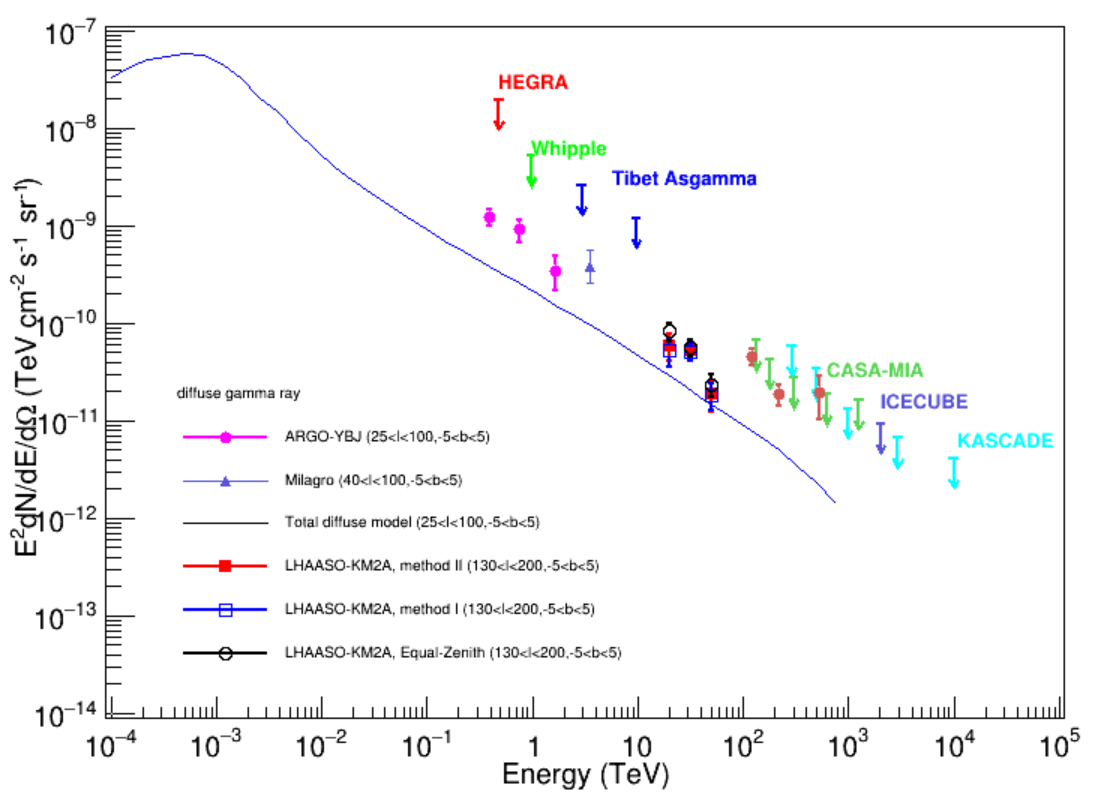 Method I (LST)
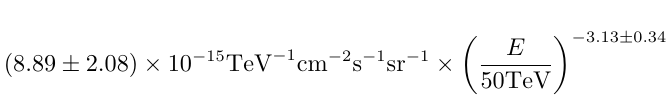 Method II (MJD)
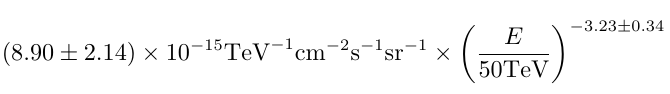 Background-Estimation: Method III
Equal-Zenith Method
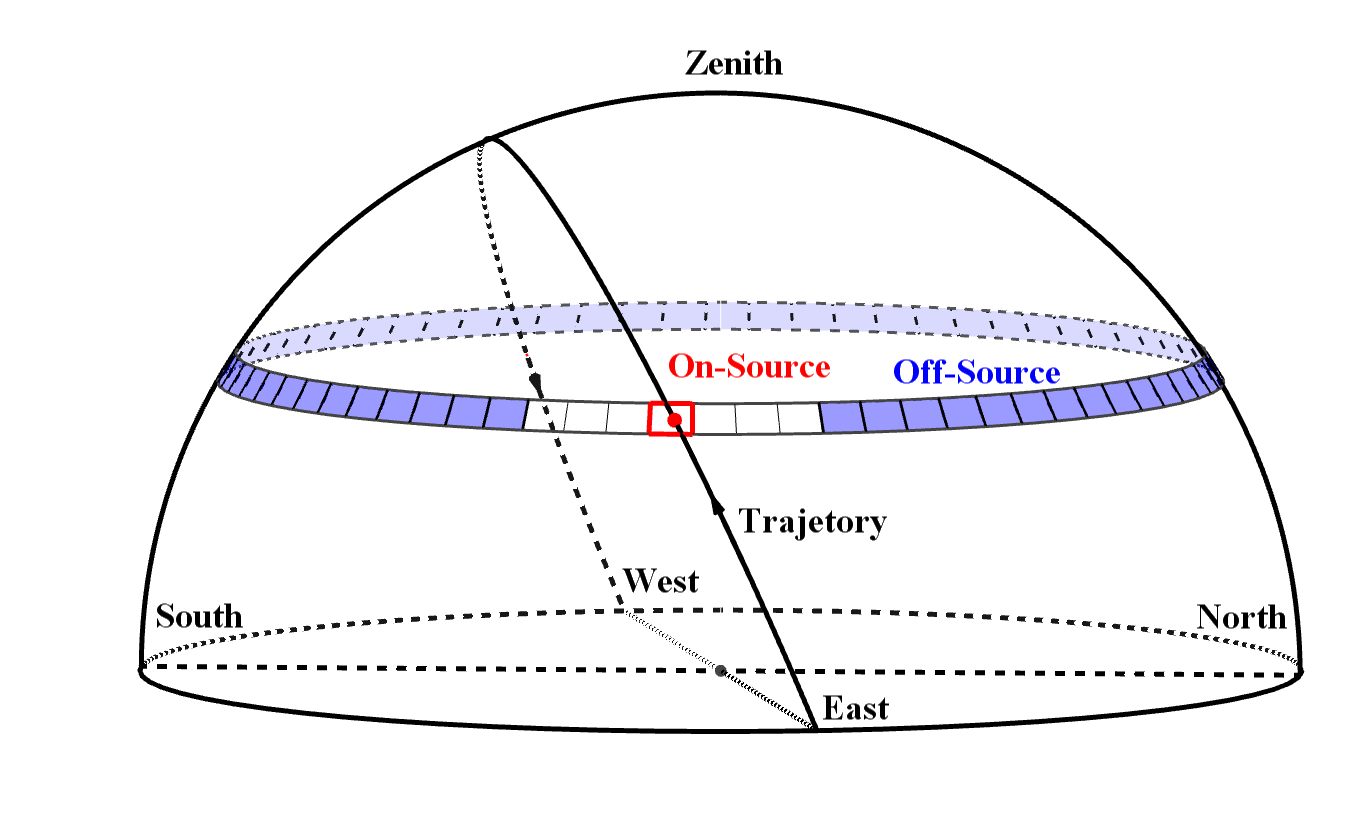 Unmasked Bins
Masked Bins